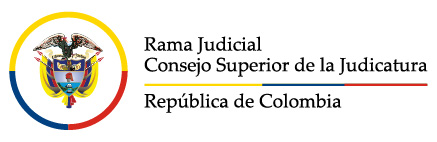 Consejo Seccional de la Judicatura
Distrito Judicial del Huila
Rendición de cuentas
2019
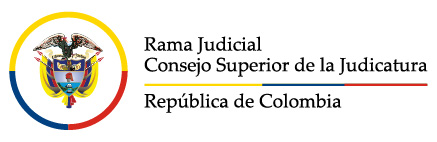 Orden del día

Rendimiento 2019
Contexto
Audiencias fallidas
Resultados
Informe de gestión
Desafíos 2020
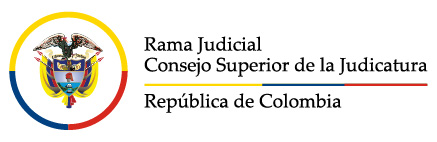 Oferta Judicial
5%
6%
- 3%
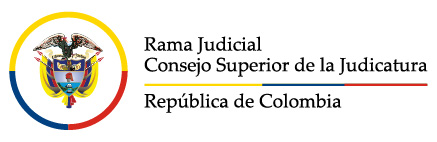 Oferta Judicial
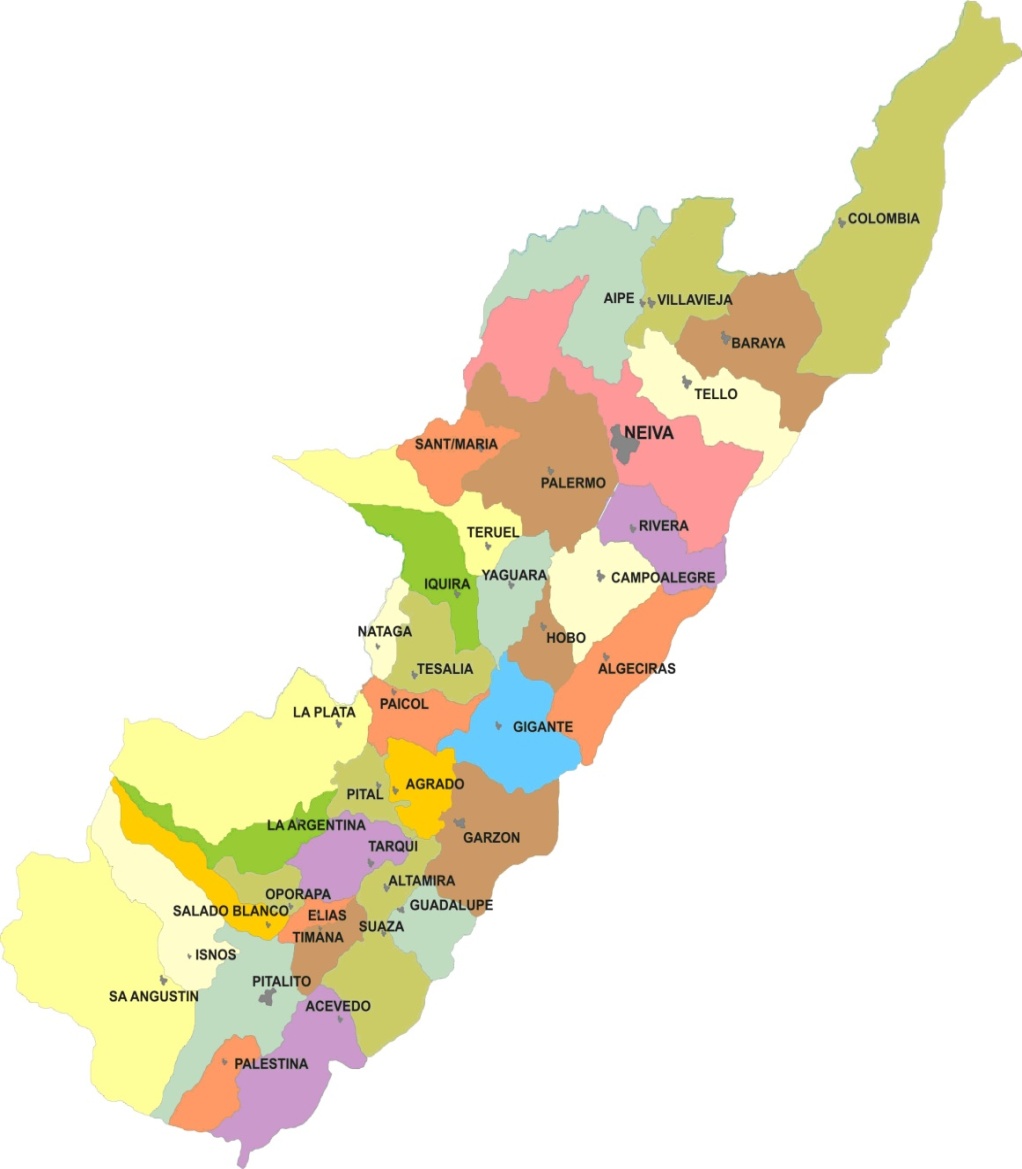 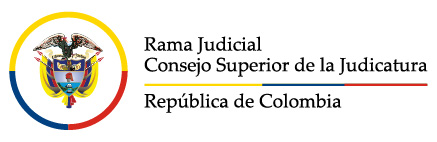 Oferta Judicial
El departamento del Huila tiene 37 municipios y una población estimada de 1.102.992 habs., para una oferta de 13,2 jueces/100.000 habs.
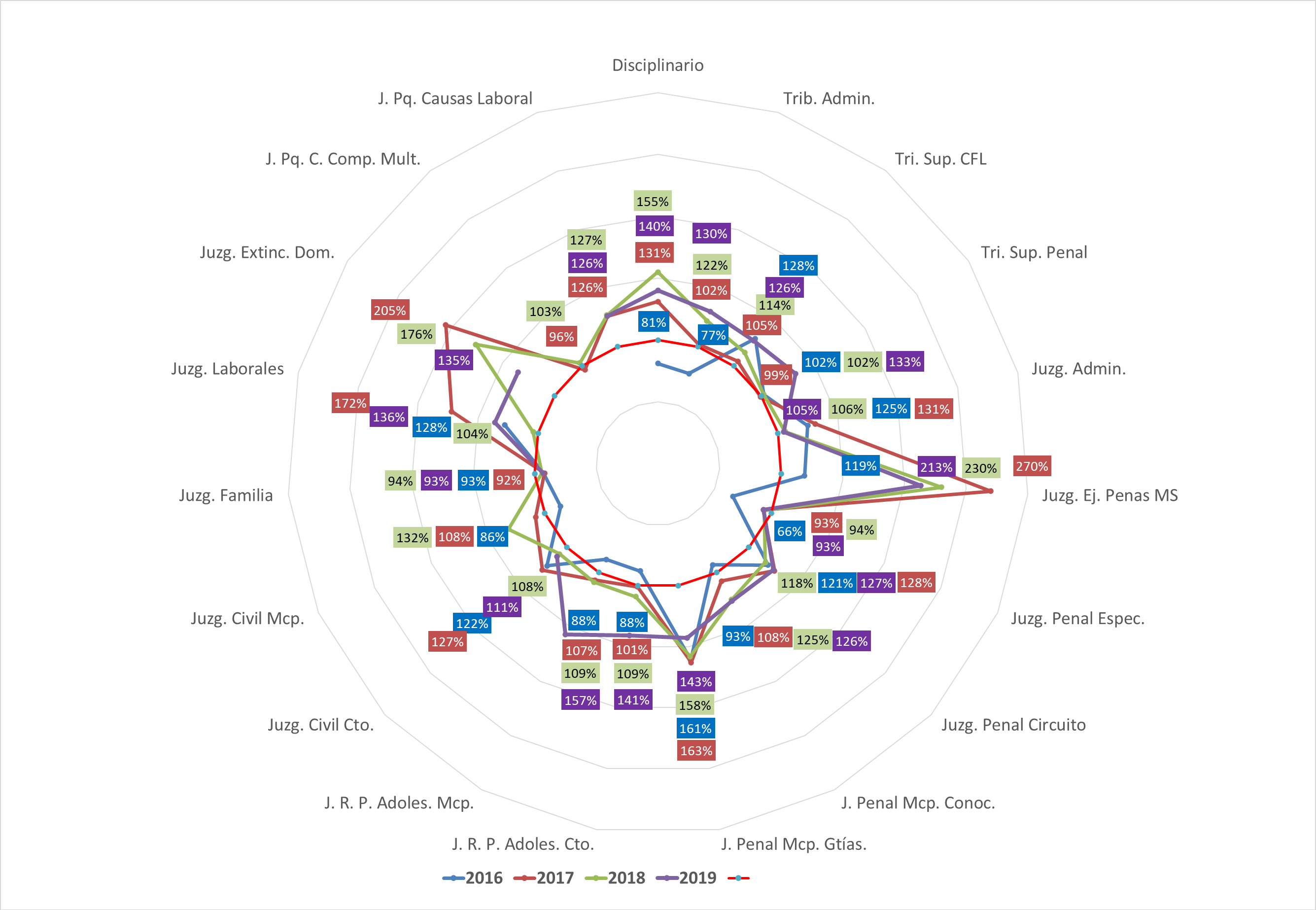 6
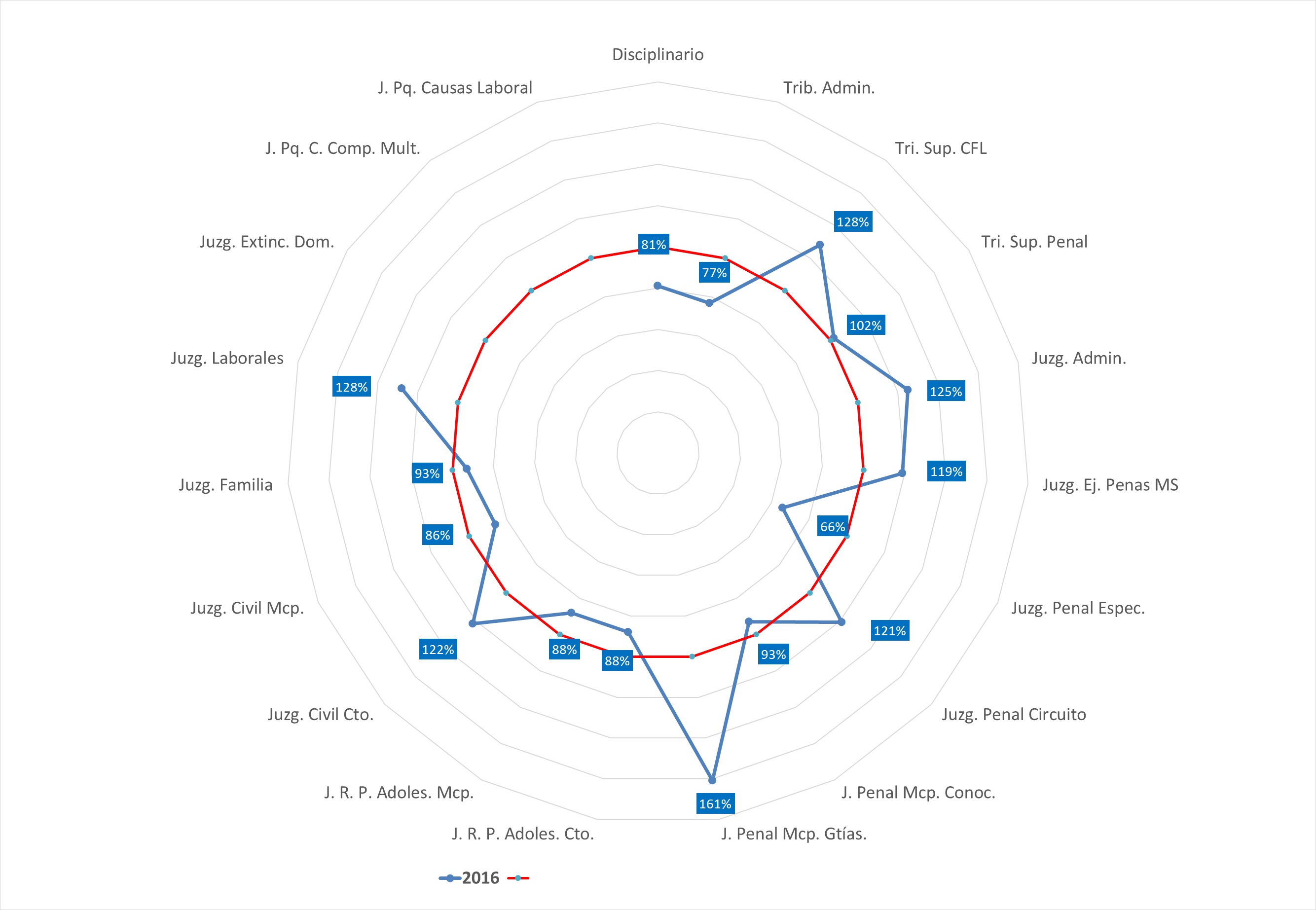 7
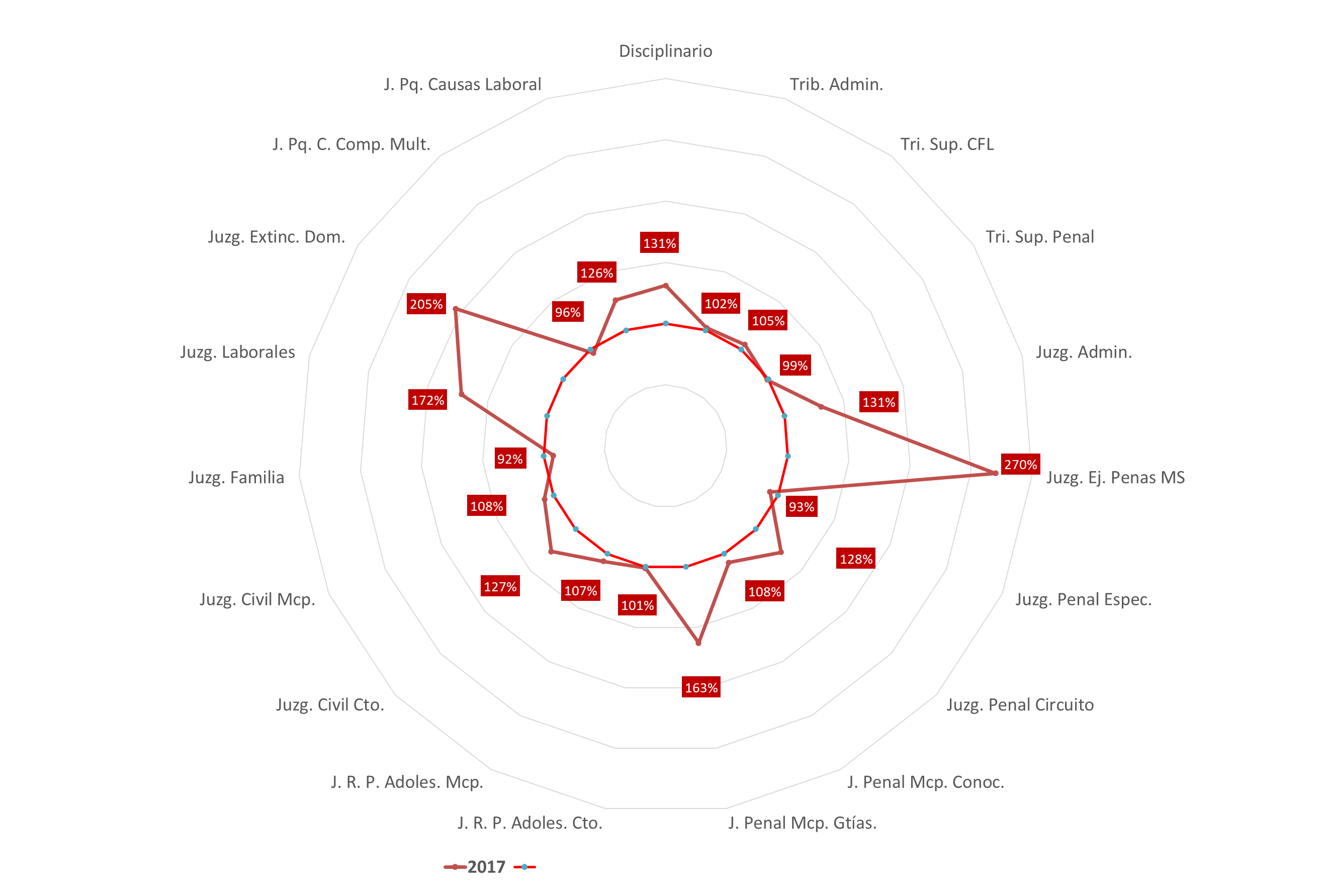 8
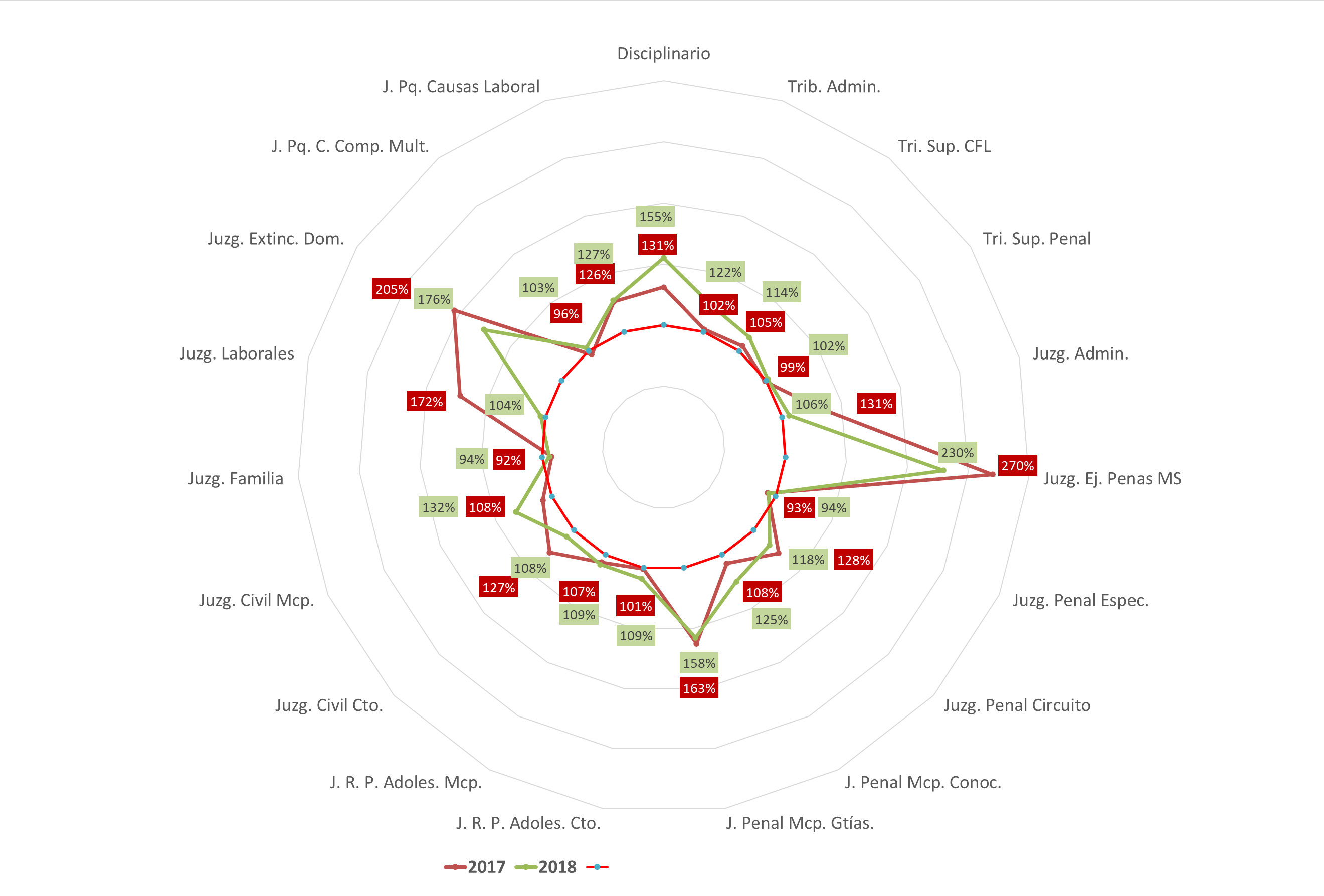 9
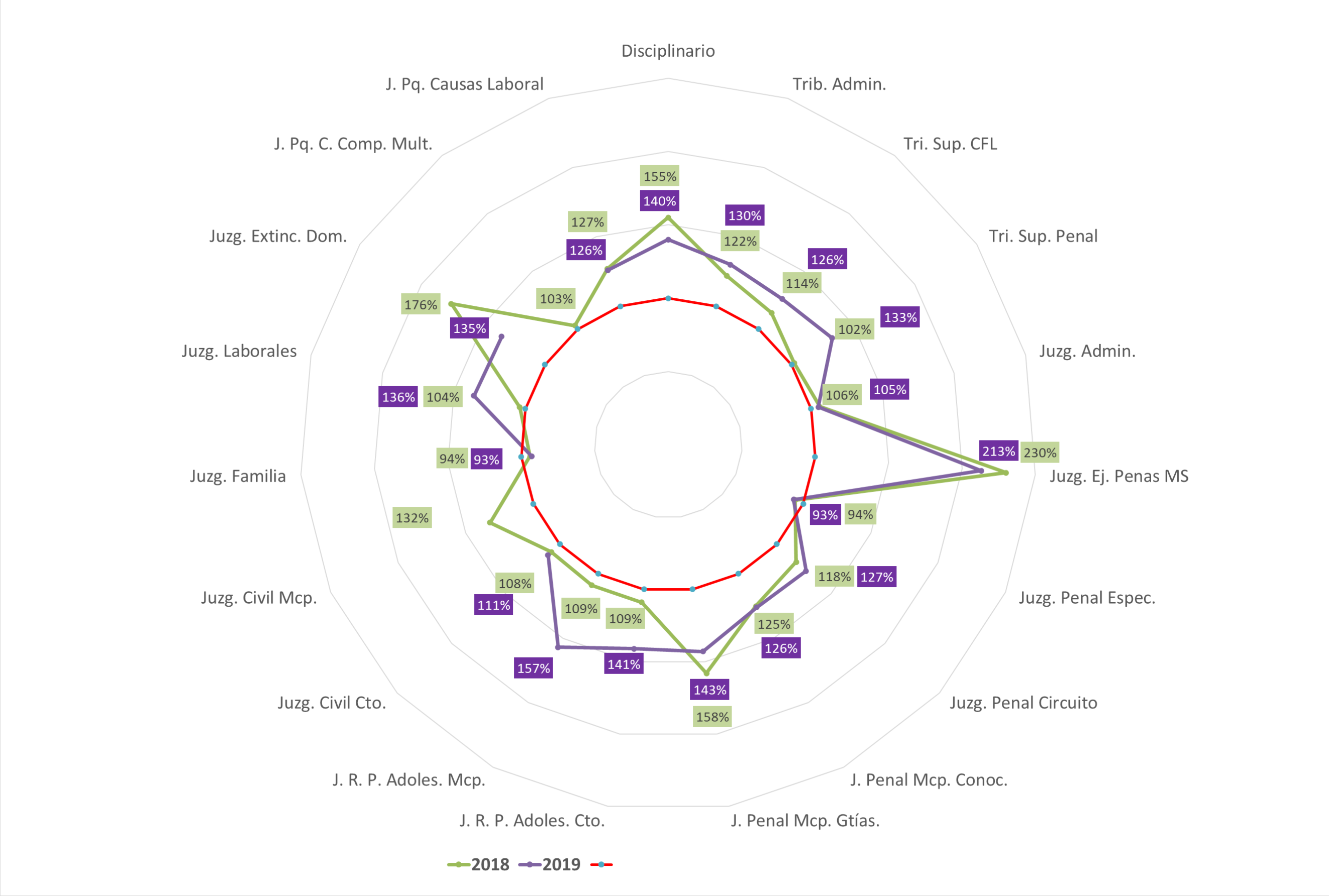 10
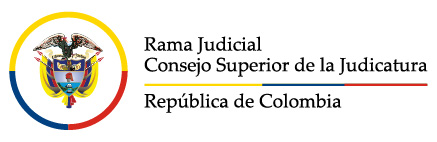 Oferta Judicial
3°
3°
3°
La Plata
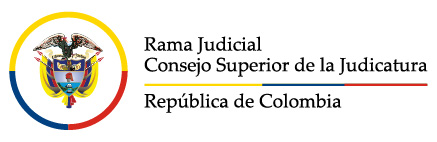 Penal Municipal – Pitalito Conocimiento
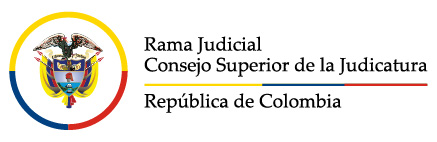 Penal del Circuito
43%
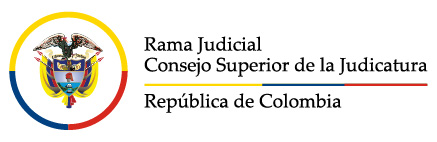 Penal del Circuito
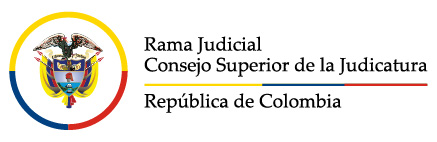 Penal Municipal
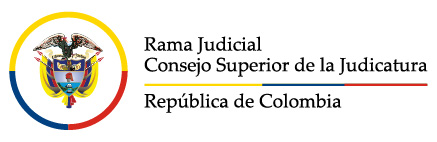 Penal Municipal
12%
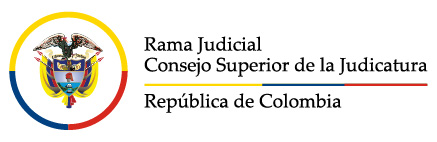 Civil del Circuito
51%
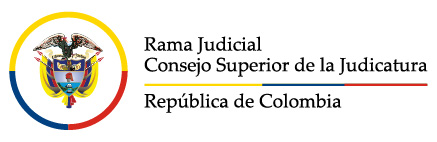 Civil del Circuito
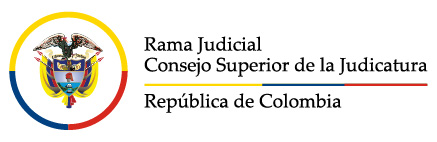 Civil Municipal
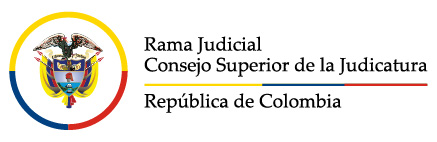 Civil Municipal
20%
23%
12%
44%
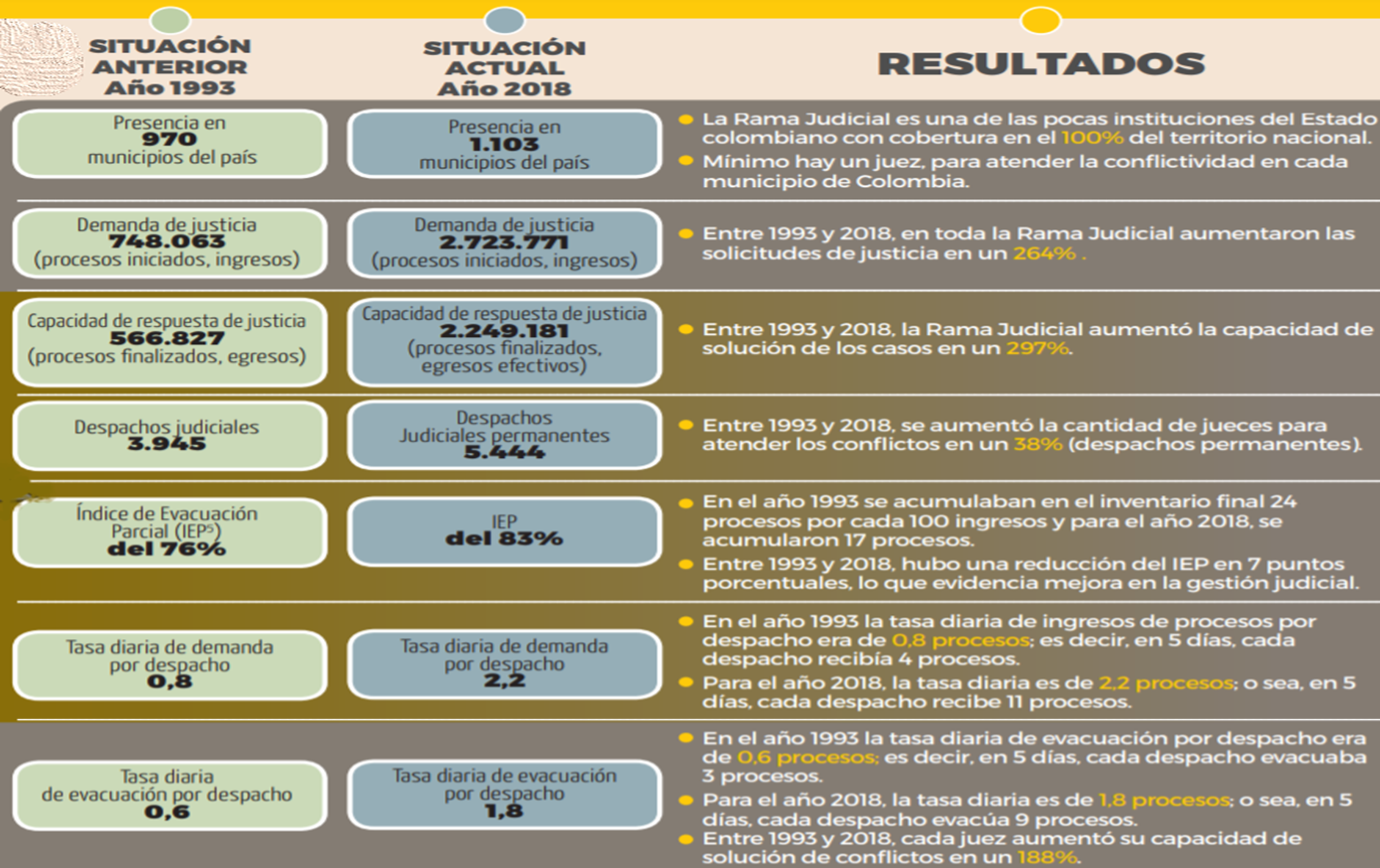 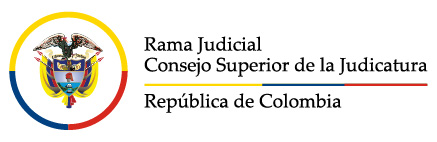 Orden del día

Rendimiento 2019
Contexto
Audiencias fallidas
Resultados
Informe de gestión
Desafíos 2020
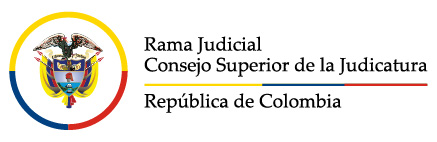 Jurisdicción Penal
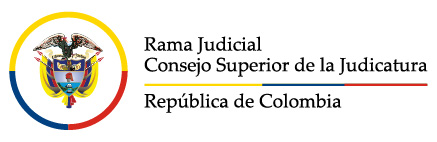 Jurisdicción Penal
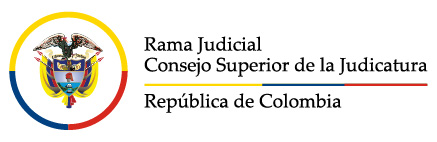 Jurisdicción Penal
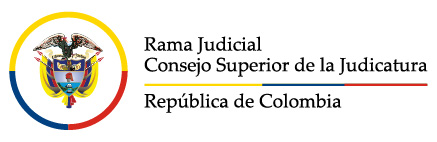 Jurisdicción Penal
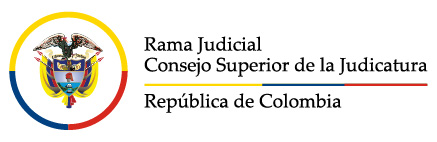 Jurisdicción Penal
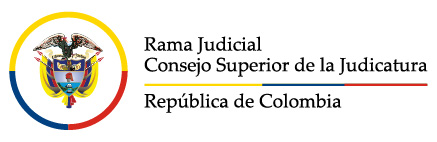 Jurisdicción Penal
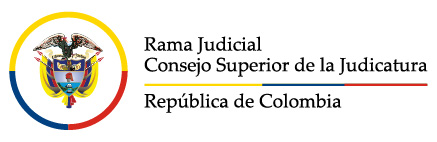 Jurisdicción Penal
Al igual que en 2018, las entidades responsables de la mayor cantidad de aplazamientos fueron la Defensoría del Pueblo (25%) y la Fiscalía General de la Nación (25%). 				
En el caso de la Defensoría del Pueblo, fue necesario reprogramar 1181 audiencias en los juzgados penales municipales, que equivalente al 40% de las audiencias aplazadas en estos despachos, situación que se produce por la falta de defensores públicos. Esta situación también impactó la celebración de las audiencias de los jueces penales del circuito en un 26%, siendo la principal causa de aplazamiento en estos dos grupos.							
Por su parte, los aplazamientos de la Fiscalía se deben, principalmente, a causas propias de la investigación penal, como la dificultad de obtener pruebas y testigos, la posibilidad de llegar a preacuerdos con los acusados y a la falta de personal. 							
En tercer lugar, un 15% de las audiencias se aplaza por causa de los defensores de confianza y los acusados. Los jueces son responsables del 10% de las audiencias aplazadas	.
	
En el grupo de "Otras causas" se incluyen las audiencias canceladas por cese de actividades de los servidores judiciales.
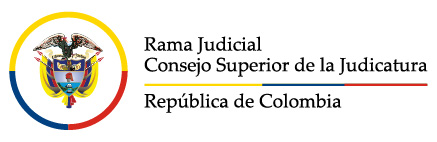 Orden del día

Rendimiento 2019
Contexto
Audiencias fallidas
Resultados
Informe de gestión
Desafíos 2020
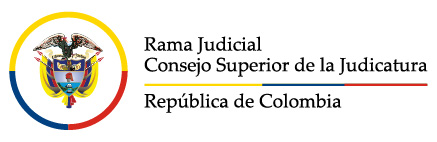 Penal del Circuito
Neiva
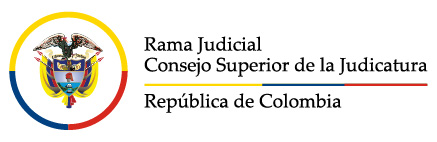 Penal del Circuito
Garzón
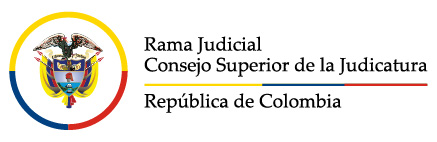 Penal del Circuito
Pitalito
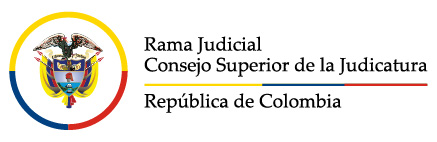 Penal del Circuito
Neiva
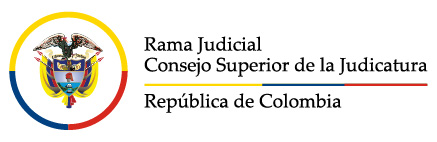 Jurisdicción Penal Municipal
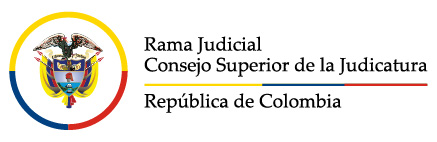 Penal Municipal - Conocimiento
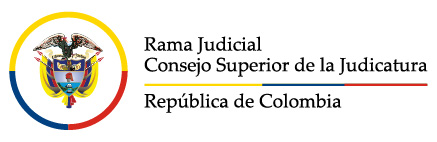 Penal Municipal - Conocimiento
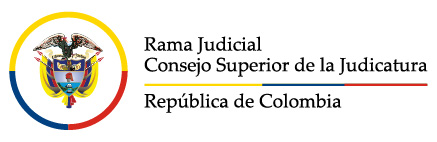 Penal Municipal - Garantías
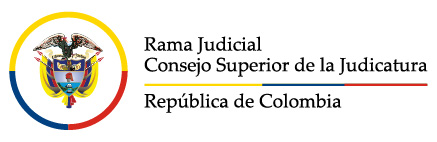 Penal Municipal - Garantías
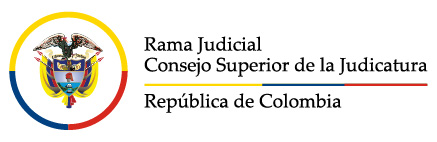 Penal Municipal – La Plata Garantías
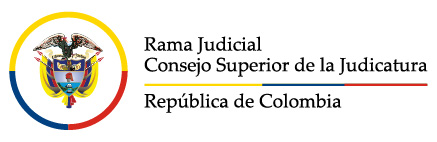 Penal Municipal – Garzón Garantías
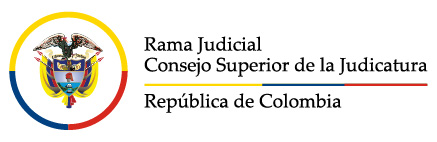 Penal Municipal – Pitalito Garantías
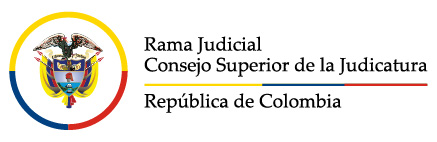 Penal Municipal – La Plata Conocimiento
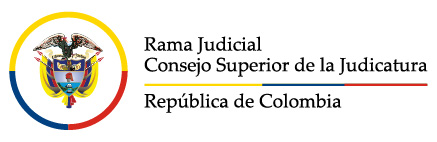 Penal Municipal – Garzón Conocimiento
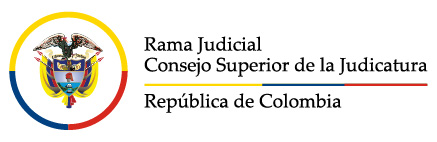 Penal Municipal – Pitalito Conocimiento
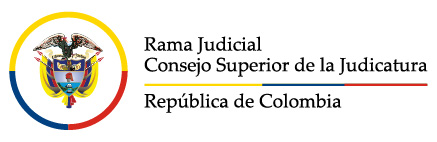 Penal Municipal – Pitalito Conocimiento
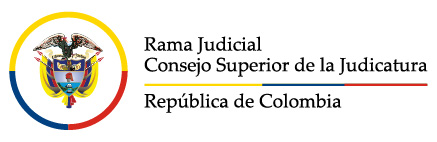 Penal Especializados
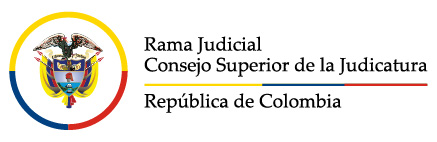 Penal Especializados
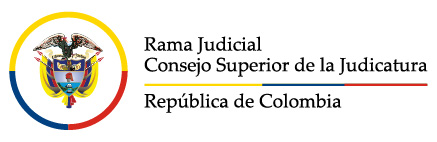 Extinción de dominio
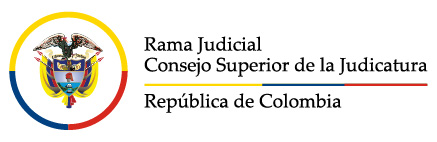 Extinción de dominio
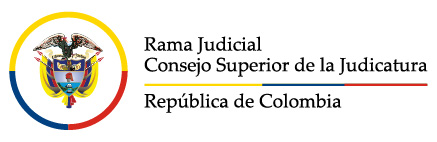 Ejecución de Penas
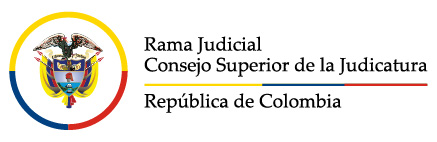 Ejecución de Penas
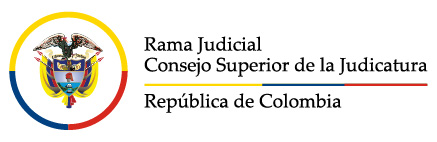 Penal Adolescentes – Circuito
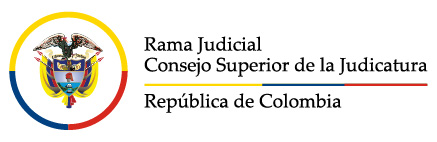 Penal Adolescentes – Circuito
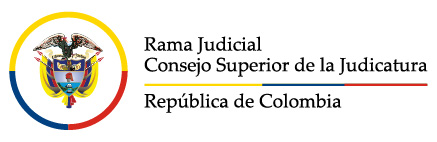 Penal Adolescentes – Municipal
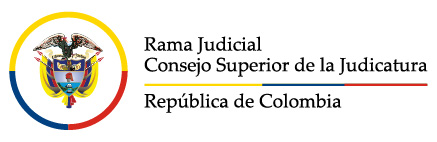 Penal Adolescentes – Municipal
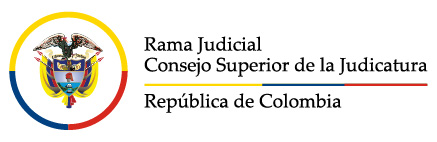 Civil – MunicipalNeiva
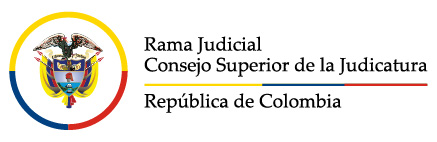 Civil – MunicipalLa Plata
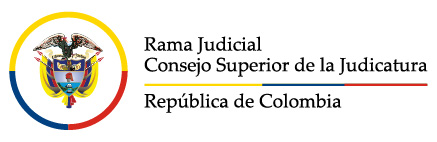 Civil – MunicipalGarzón
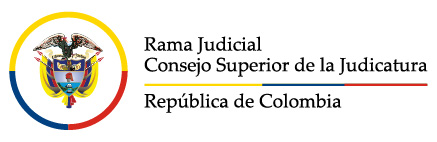 Civil – MunicipalPitalito
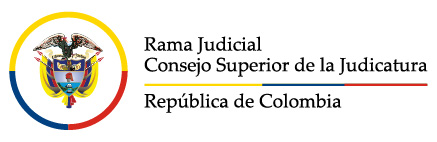 Civil del Circuito
Neiva
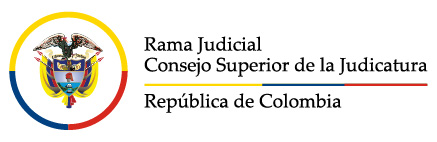 Civil del Circuito
Neiva
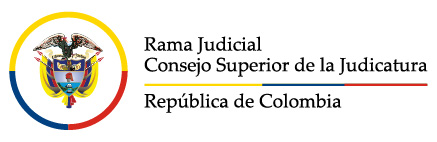 Civil del Circuito
Garzón
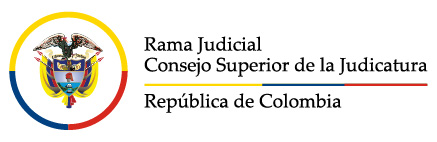 Civil del Circuito
Pitalito
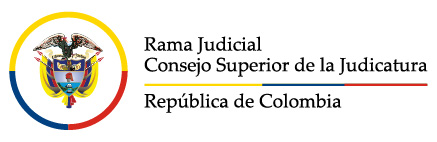 Promiscuos de Circuito
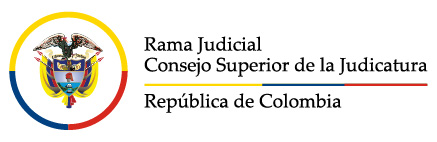 Promiscuos de Circuito
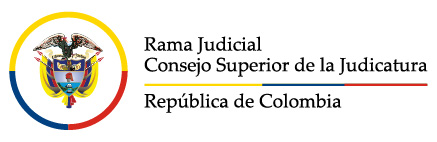 Promiscuos de FamiliaGarzón
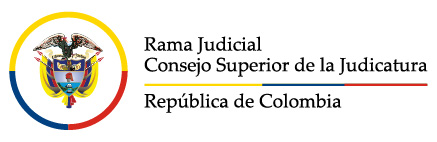 Promiscuos de FamiliaPitalito
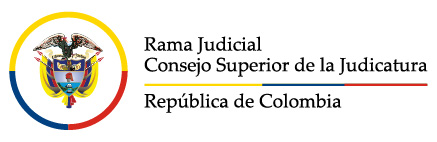 Promiscuos de FamiliaLa Plata
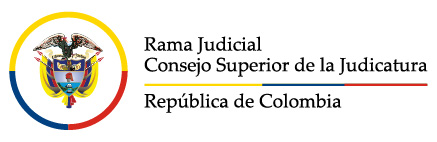 Promiscuos de Familia
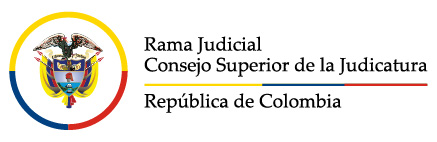 Laboral del Circuito
Neiva
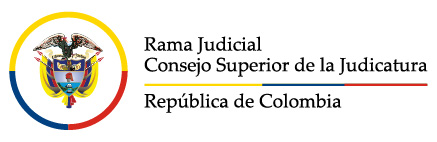 Laboral del Circuito
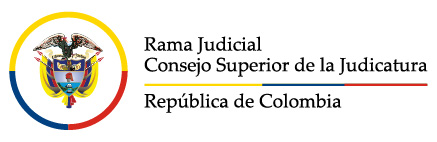 Laboral del Circuito
Garzón
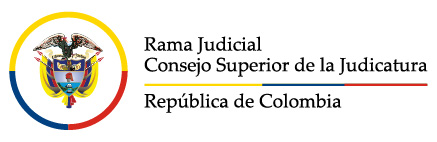 Laboral del Circuito
Pitalito
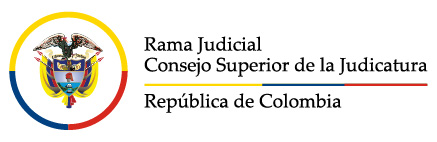 Pequeñas Causas – Civil
001 y 002
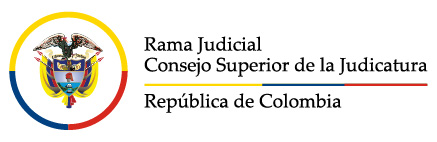 Pequeñas Causas – Civil
006, 007, 008, 009, 010
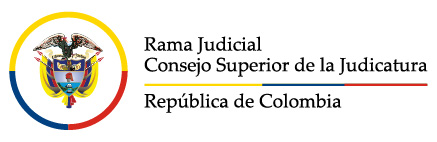 Pequeñas Causas - Laboral
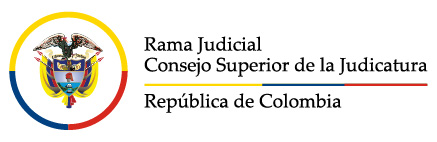 Pequeñas Causas - Laboral
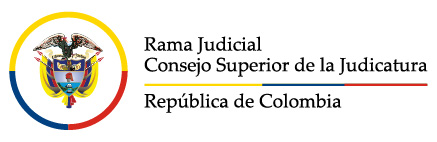 Administrativos
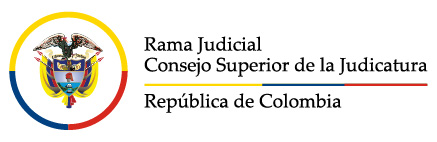 Administrativos
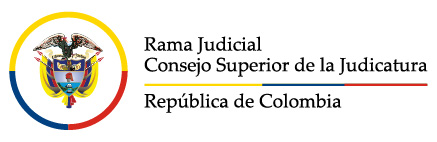 Tribunal Superior - Penal
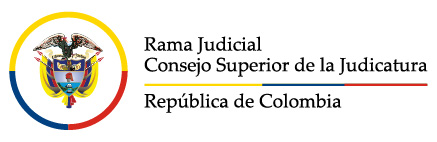 Tribunal Superior - Penal
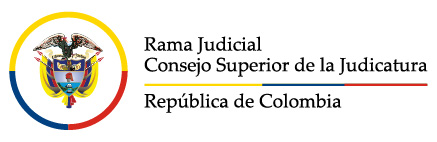 Tribunal Superior - Civil
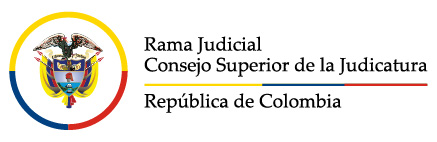 Tribunal Superior - Civil
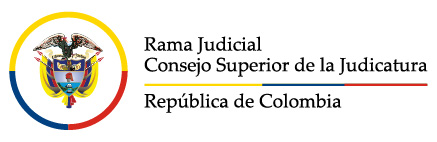 Tribunal Administrativo
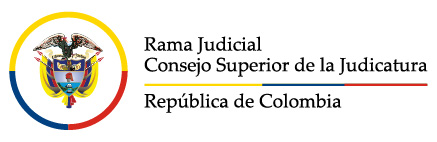 Tribunal Administrativo
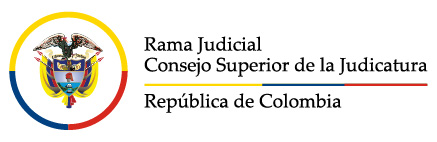 Sala Disciplinaria
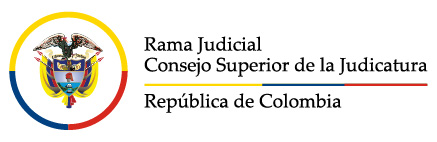 Sala Disciplinaria
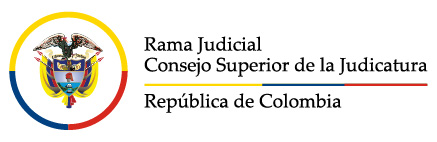 Orden del día

Rendimiento 2019
Contexto
Audiencias fallidas
Resultados
Informe de gestión
Desafíos 2020
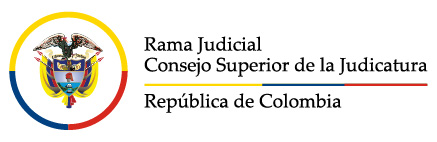 Marco normativo
Constitución Política 
Artículos 254 y 256

Ley Estatutaria de la Administración de Justicia 
(Ley 270 de 1996; Ley 771 de 2002; Ley 1285 de 2009)
Artículo 101 LEAJ
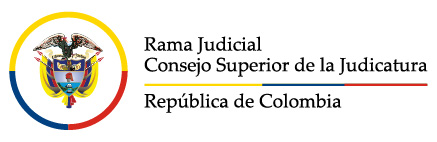 Marco normativo
Funciones:
Administrar  la Carrera Judicial
Adelantar concurso de méritos para empleados y empleadas de Tribunales, Juzgados, Dirección Ejecutiva y Centros de Servicios. 
Enviar listas de elegibles de los empleados y empleadas de los Tribunales Superior, Contencioso Administrativo, Juzgados, Dirección Ejecutiva y Centros de Servicios.
Registro Nacional de Escalafón: inscripciones, actualizaciones, exclusiones y  traslados.
Calificación  integral de servicios de los jueces y las juezas
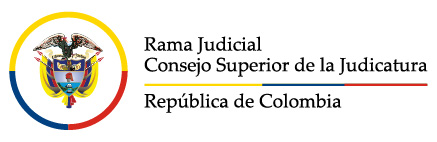 Marco normativo
Funciones:
Presentar propuestas de reordenamiento judicial.
Ejercer Vigilancia Judicial Administrativa.
Proponer planes y programas de capacitación.
Proponer proyectos de inversión.
Asistir  a comités,  comisiones y mesas de trabajo con el fin de coordinar acciones interinstitucionales que propendan por mejorar la convivencia pacífica y el acceso a la administración de Justicia.
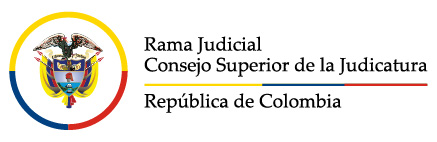 Comités
A. Presidencia
 
Comisión Seccional Interinstitucional.
Comisión de Moralización.
Grupo Seccional de Apoyo.
Comité General del Sistema Penal Acusatorio – SAP.
Comité del Centro de Servicios Judiciales del Sistema Acusatorio – SAP.
Comité del Centro de Servicios Judiciales del Sistema de Responsabilidad Penal de Adolescentes – SRPA.
Comité Coordinador Seccional de Aplicación y Seguimiento.
Comité del Sistema Integrado de Gestión de la Calidad y Medio Ambiente – SIGCMA.
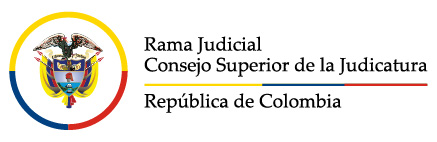 Comités
B. Vicepresidencia
 
Mesa Departamental de Coordinación Interjurisdiccional.
Comité Interinstitucional Consultivo para la Prevención y Atención de la Violencia Sexual y el Maltrato Infantil en Niños, Niñas y Adolescentes y el Comité Interinstitucional Consultivo contra la Violencia de Género. 
Comité Departamental del Sistema Nacional de Coordinación de Responsabilidad Penal para Adolescentes.
Comisión de Género.
Comité Seccional de Archivo.
Comité de Control Interno.
Comité Paritario de Salud y Seguridad en el Trabajo – COPASST.
Comité Operativo de Emergencias- COE.
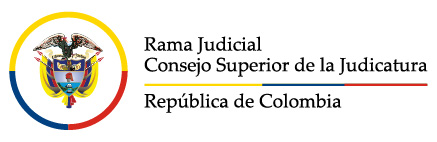 Carrera Judicial
CONVOCATORIAS
Convocatoria No.2 - Acuerdo No.118 del 9 de septiembre de 2009 para la conformación del Registro Seccional de Elegibles para la provisión de los cargos de empleados de carrera del Consejo Seccional de la Judicatura del Huila, Dirección Seccional de Administración Judicial de Neiva y Oficinas de Coordinación Administrativa  y de Apoyo de Florencia, Caquetá.
De los 20 Registros de Elegibles que se conformaron en esta Convocatoria, 9 de ellos perdieron vigencia durante el año 2019, sin que se hubieran agotado.
Se elaboraron 4 listas de elegibles las cuales fueron enviadas al respectivo nominador para el nombramiento.
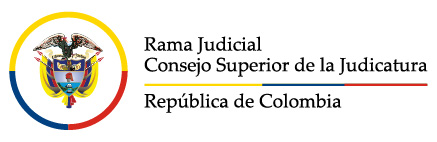 Carrera Judicial
CONVOCATORIAS
Convocatoria No.3 - Acuerdo CSJHA13-105 de 2013 Para la conformación del Registro Seccional de Elegibles para la provisión de los cargos de empleados de carrera de Tribunales, Juzgados y Centros de Servicios del Distrito Judicial de Neiva y Distrito Judicial Administrativo del Huila.
De los 23 Registros de Elegibles que se conformaron en esta Convocatoria, 7 se agotaron en su totalidad con el nombramiento de los aspirantes y 4 registros perdieron vigencia. 
Se elaboraron 17 listas de elegibles, las cuales fueron enviadas al respectivo nominador para el nombramiento.
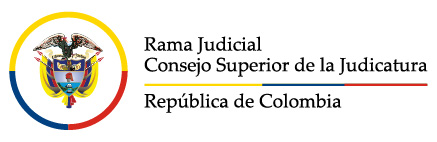 Carrera Judicial
CONVOCATORIAS
Convocatoria No.4 - Acuerdo CSJHUA17-491-CSJHUA17-494 de 2017 Para la conformación del Registro Seccional de Elegibles para la provisión de los cargos de empleados de carrera de Tribunales, Juzgados y Centros de Servicios del Distrito Judicial de Neiva y Distrito Judicial Administrativo del Huila.
El 3 de febrero se llevó a cabo la prueba de conocimientos, competencias, aptitudes y habilidades, presentada por cerca de 5.000 aspirantes.
Se expidieron 6 resoluciones, por medio de las cuales se resolvieron las solicitudes de prueba supletoria; 13 resoluciones resolviendo recursos de reposición contra los resultados.
Se expidieron 2 resoluciones de exclusión de participantes.
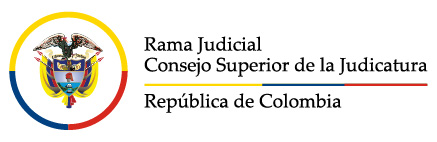 Transformación de la arquitectura organizacional
Acuerdo PCSJA19-11212: transformación de 5 Juzgados Civiles Municipales de Neiva en Juzgados de Pequeñas Causas y Competencia Múltiple de Neiva.
Acuerdo PCSJA19-11232: transformación del Juzgado 03 de SRPA en el Juzgado 010 de Control de Garantías. 
Acuerdo PCSJA19-11192: 2 Asistentes Administrativos Grado 6 para el Centro de Servicios de los Juzgados de Ejecución de Penas y Medidas de Seguridad.
Acuerdo PCSJA19-11192 y Acuerdo PCSJA19-11331: 1 sustanciador y 1 escribiente para el Juzgado Promiscuo Municipal de San Agustín.
Acuerdo PCSJA19-11442: 2 cargos de Asistente Administrativo Grado 8 para el Consejo Seccional de la Judicatura.
Acuerdo PCSJA19-11443: 2 cargos de escribiente municipal para los Juzgados 001 y 002 de Pequeñas Causas y Competencia Múltiple de Neiva.
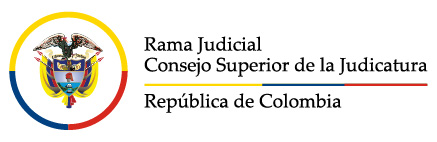 Comités
COMITÉ SISTEMA INTEGRADO DE GESTION 
CONTROL DE CALIDAD Y MEDIO AMBIENTE - SIGCMA
Se actualizaron los mapas de riesgos de cada procesos del Consejo Seccional de la Judicatura del Huila y la Dirección Ejecutiva Seccional de Administración Judicial Neiva.
Se revisaron los indicadores de cada procesos y el cumplimiento de las metas propuestas.
Se realizó la Auditoría Interna de Calidad realizada por la Coordinación Nacional del SIGCMA, para definir las acciones de gestión y plan de mejoramiento a seguir.
Se revalidó la certificación del ICONTEC  ISO 9001:2015
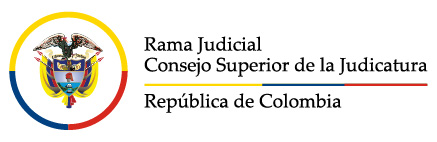 Certificación del ICONTEC 
ISO 9001:2015 y NTCGP 1000:2009

Administración de la Carrera Judicial 
Gestión de la Formación 
Gestión del Conocimiento 
Gestión de la Infraestructura Física y Tecnológica
Reordenamiento y Modernización de la Gestión Judicial
Registro y Control de Abogados y Auxiliares de la Justicia
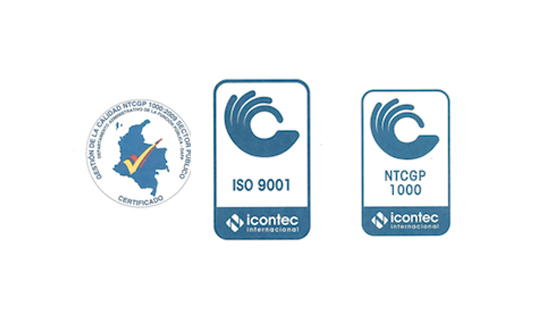 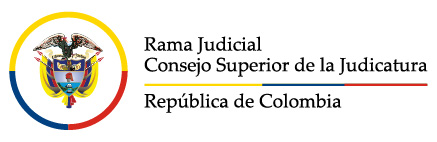 Vigilancia Judicial
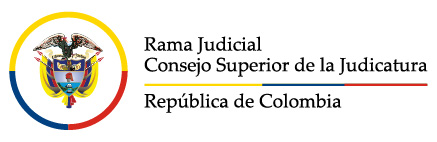 Orden del día

Rendimiento 2019
Contexto
Audiencias fallidas
Resultados
Informe de gestión
Desafíos 2020
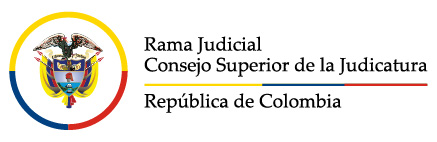 Justicia virtual. Debe consolidarse una cultura digital, fomentando el uso de las TIC en los procesos judiciales.  

Presencia territorial. Se programarán reuniones virtuales con los Circuitos de Pitalito, Garzón y La Plata, con el fin de desarrollar competencias gerenciales que permitan coordinarnos internamente y con otras instituciones para alcanzar un mayor nivel de efectividad.

Reconocimiento institucional. Se fortalecerá la estrategia de comunicaciones para proyectar una imagen favorable de la institución en la comunidad y fortalecer la integración de los servidores y servidoras del Distrito Judicial, principalmente en temas como la perspectiva de género en las decisiones judiciales.
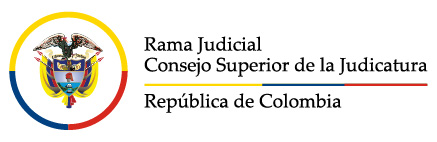 Centros de conocimiento. Se invitará a la comunidad judicial a desarrollar y participar en un programa de actividades académicas, con el fin de mejorar la calidad de las decisiones judiciales y la eficacia y eficiencia de la labor realizada.

Calidad en la Justicia. Se quiere conformar un nodo de excelencia, iniciando en la jurisdicción civil, incluyendo a los jueces promiscuos municipales, con el fin de compartir experiencias y las mejoras prácticas en la dirección de los procesos, comprometiéndonos a resolver los procesos judiciales en términos muy breves.
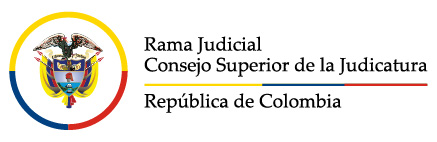 jdussanh@cendoj.ramajudicial.gov.co